The Subtleness of Idolatry
1 Cor.10:6-11
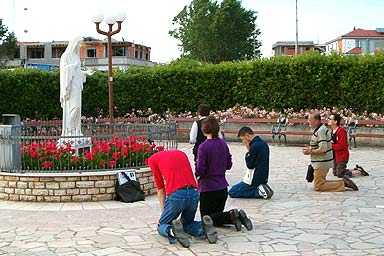 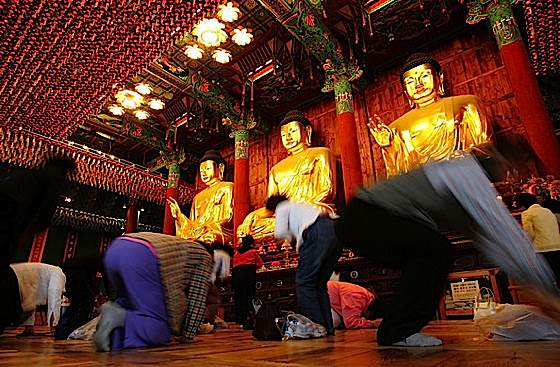 “Thou shalt have no other gods before me.... Thou shalt not make unto thee a graven image…. Thou shalt not bow down thyself unto them
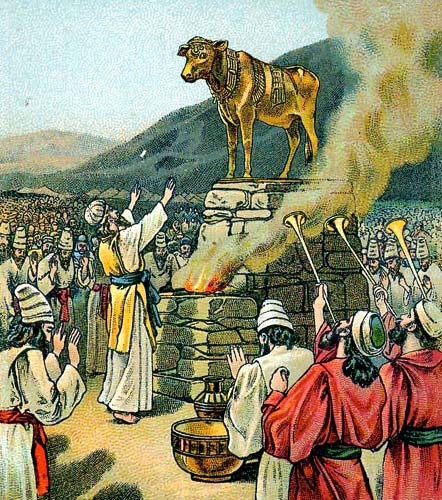 Idol Worship, Ex.32
Historical Event in Exodus 32
Agree to Follow, Ex.19:8, 24:3-8
Soon Forget, Ex.20:2-5
Vs.1-6,  Idolatry – vs.8, 19, 25
Vs.7-18, Moses Intercedes
Vs.19-24, Moses Confronts the Problem
Vs.25-35, Wickedness Punished
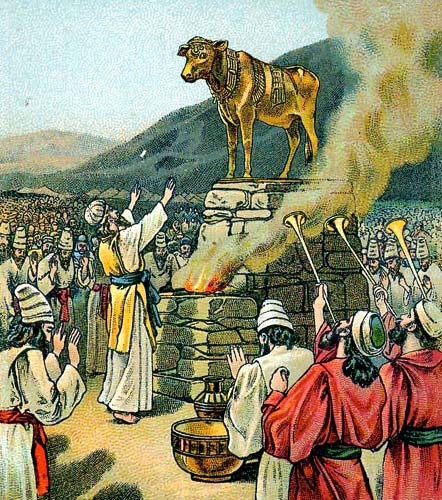 Idolatry More Subtle Today
Money - Wealth, Mt.6:24
“Weekending” 
Vacationing 
Sports
Pleasures,  Luke 8:14, 2 Tim.3:4
Immorality, Col.3:5
Alcohol and Drugs
God’s Scheme of Redemption
Hear God’s Message,  Acts 2:22
Believe in Jesus Christ, Mark 16:16
Repent and Turn to God,  Acts 2:38
Confess Jesus Before Men,  Matt.10:32
Be Immersed In Water,  Mark 16:16
     ----------------------
Be Thou Faithful Unto Death,  Rev.2:10
If You Err From The Truth: Repent and Confess, Ac.19:18